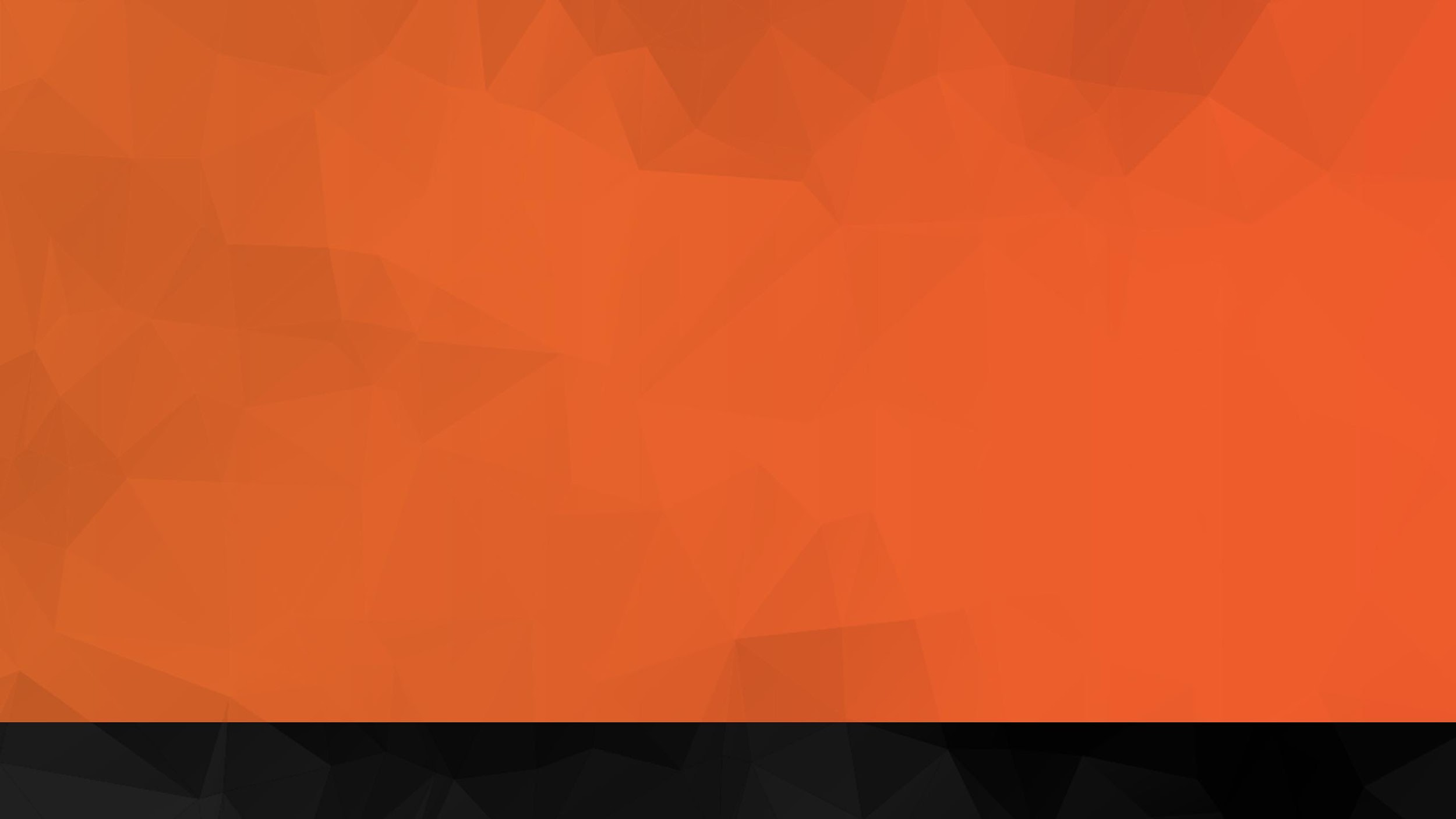 JAVA to Kotlin
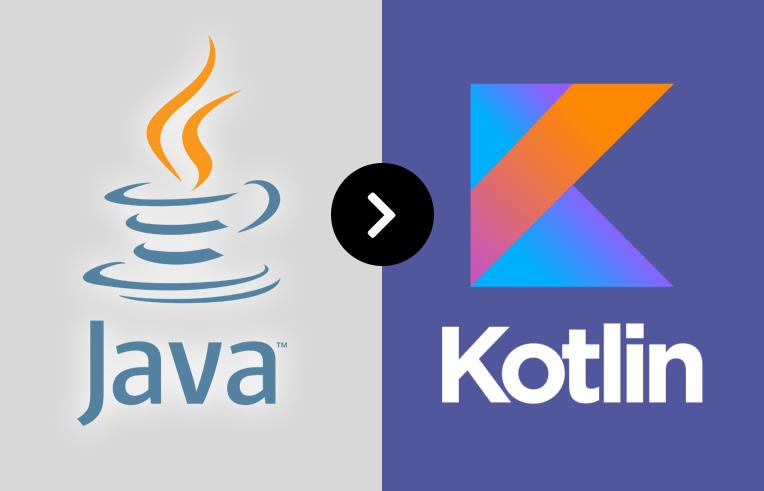 refaktorálás a valós életben
R. Benedek László, Sáfián Szabolcs
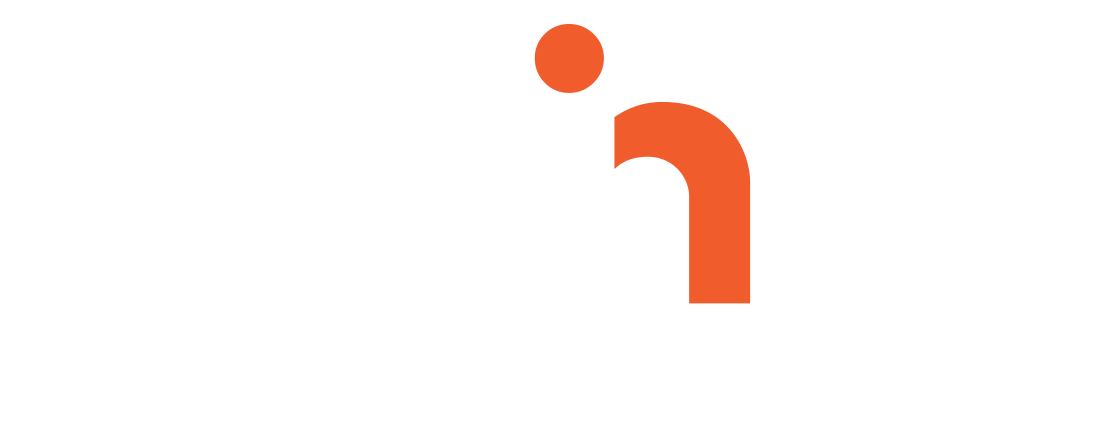 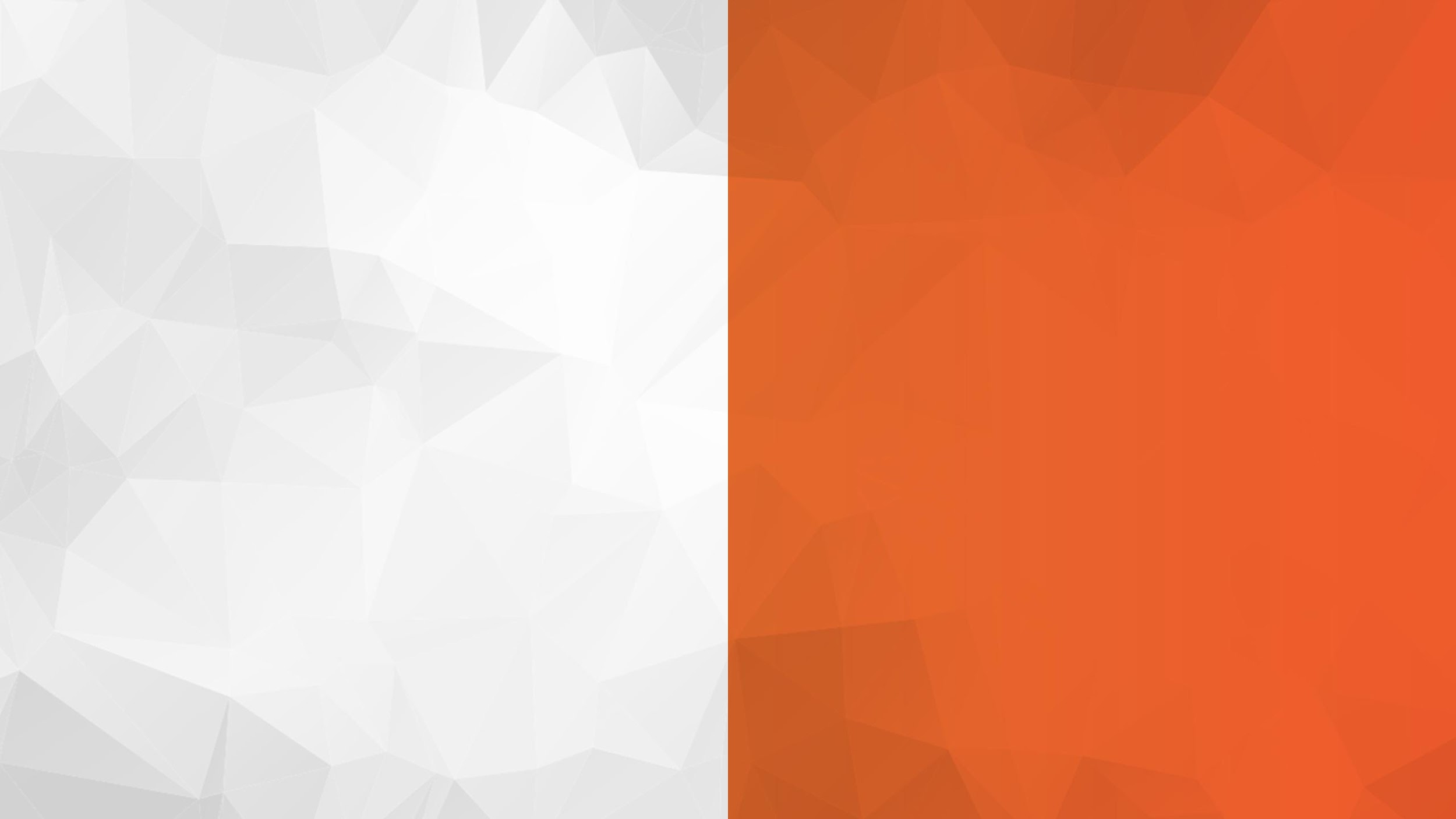 MIÉRT KELLA REFAKTOR
Funkciók kukázása
UI optimalizálása
Régi kódbázis
Architektúra optimalizálása
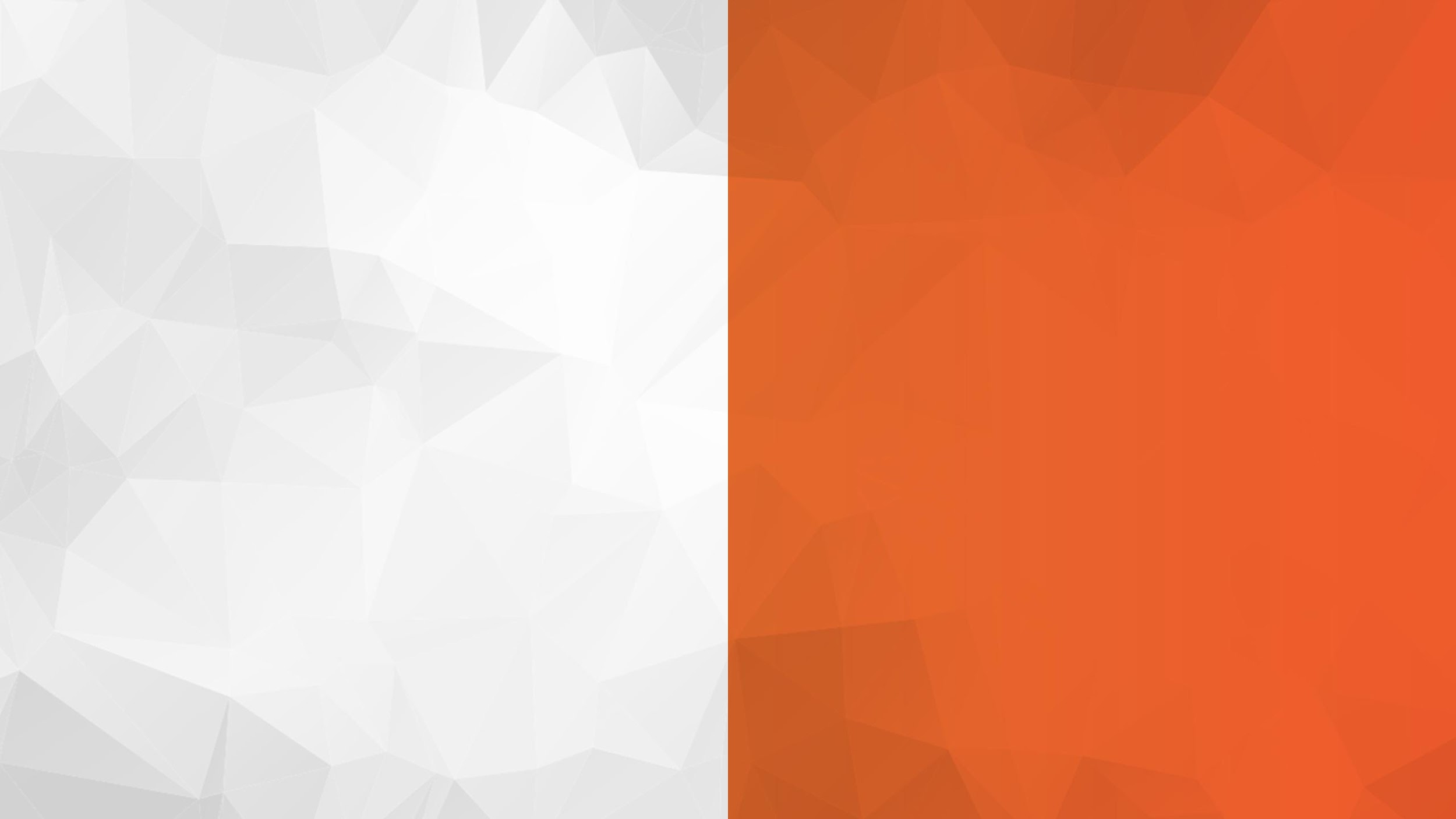 TERVEZÉS FONTOSSÁGA  ÚT A MEGGYŐZÉSIG
Információgyűjtés
Alternatívák kidolgozása
Becslés
Kollégák meggyőzése
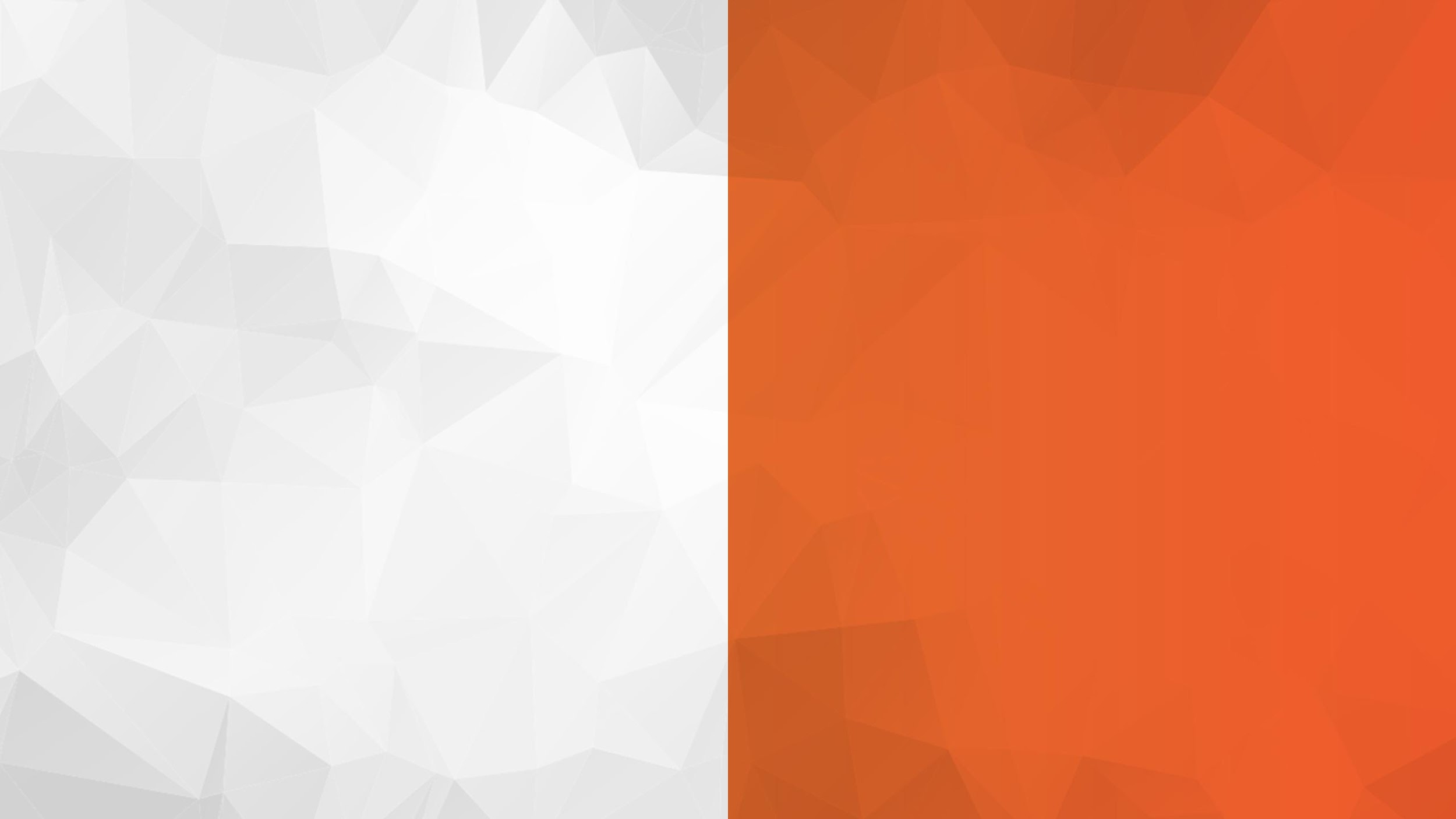 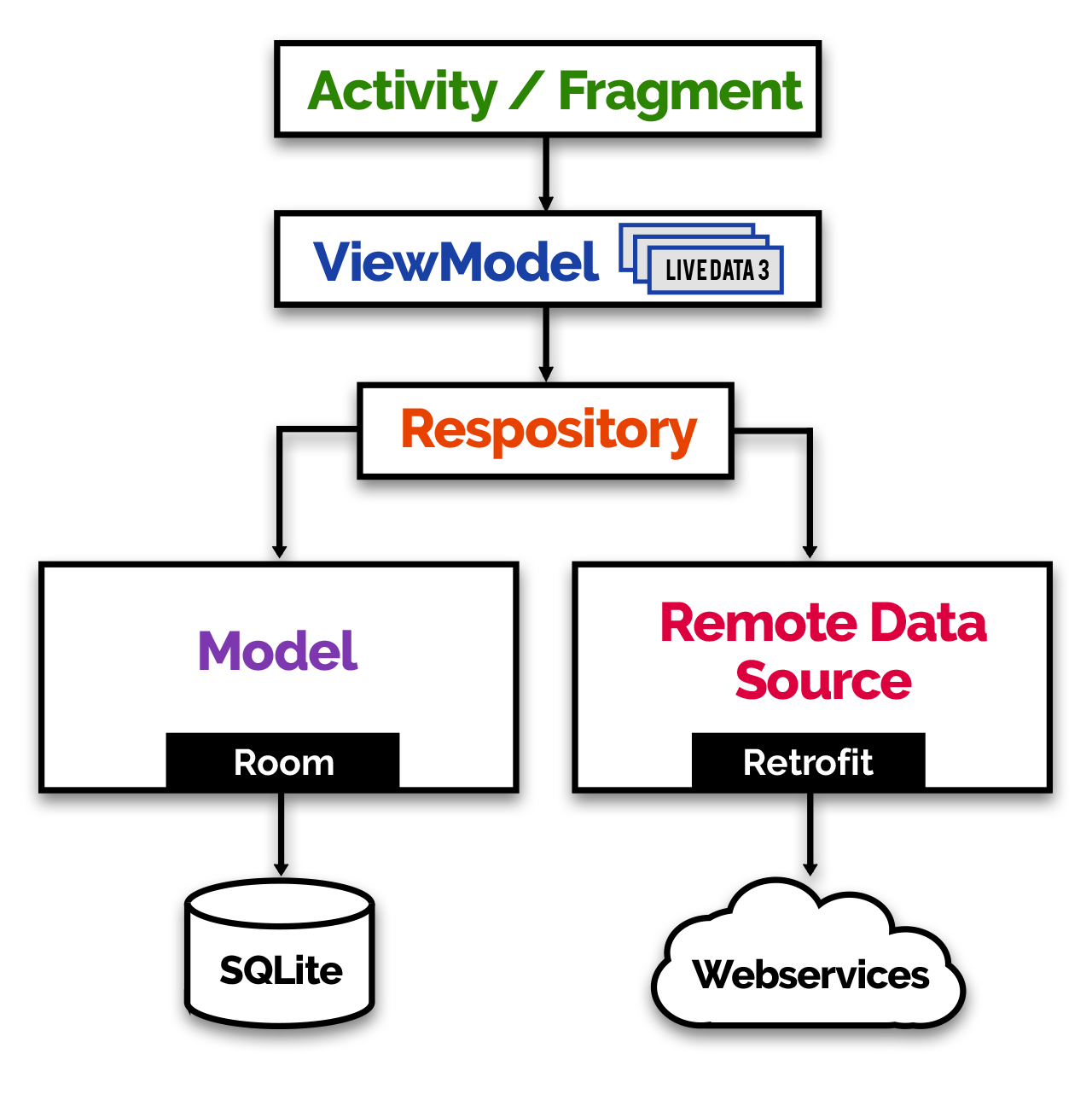 ANDROID ARCHITECTURE COMPONENTS AAC
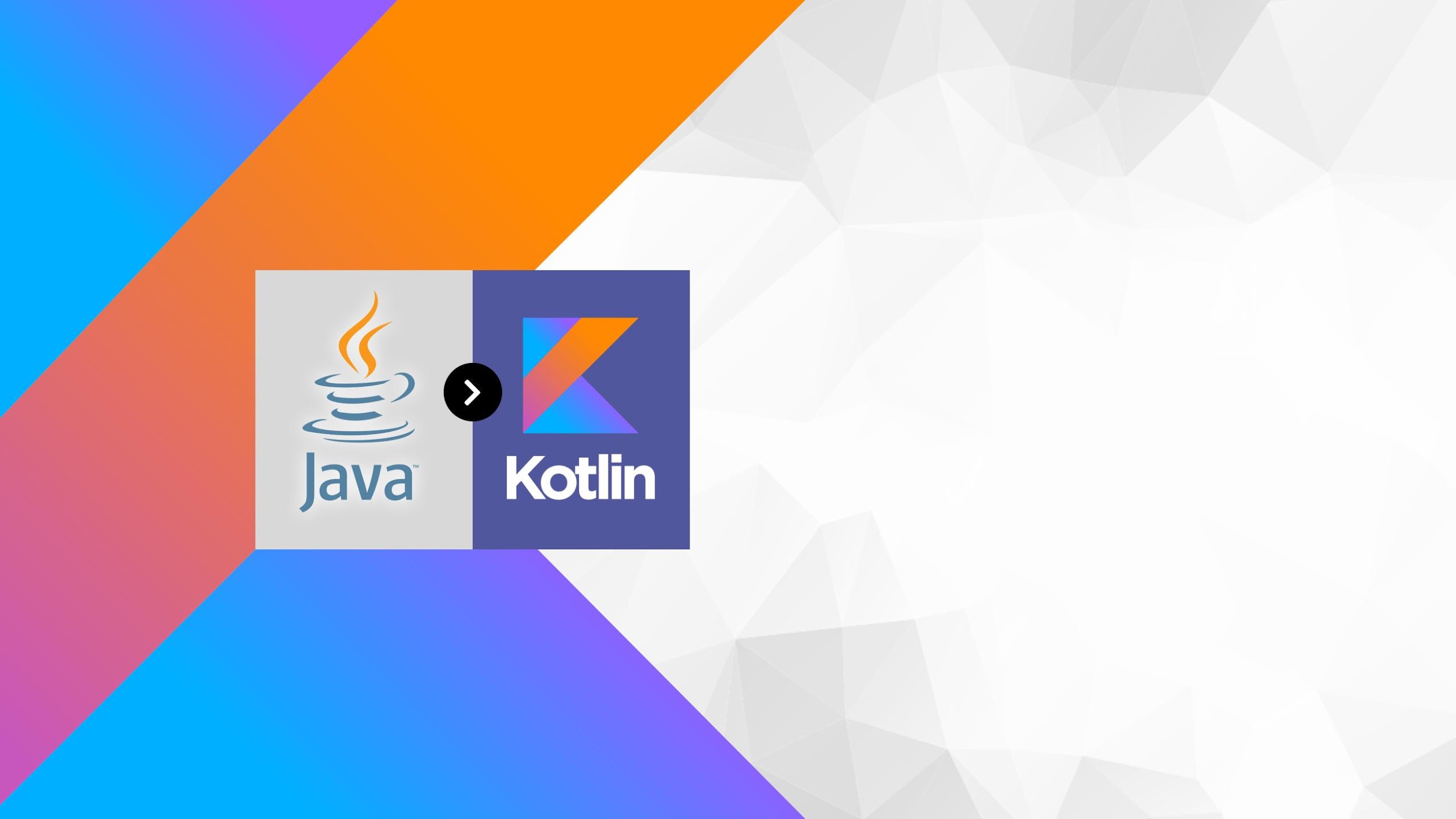 JAVA to Kotlin
refaktorálás a valós
életben
R. Benedek László, Sáfián Szabolcs
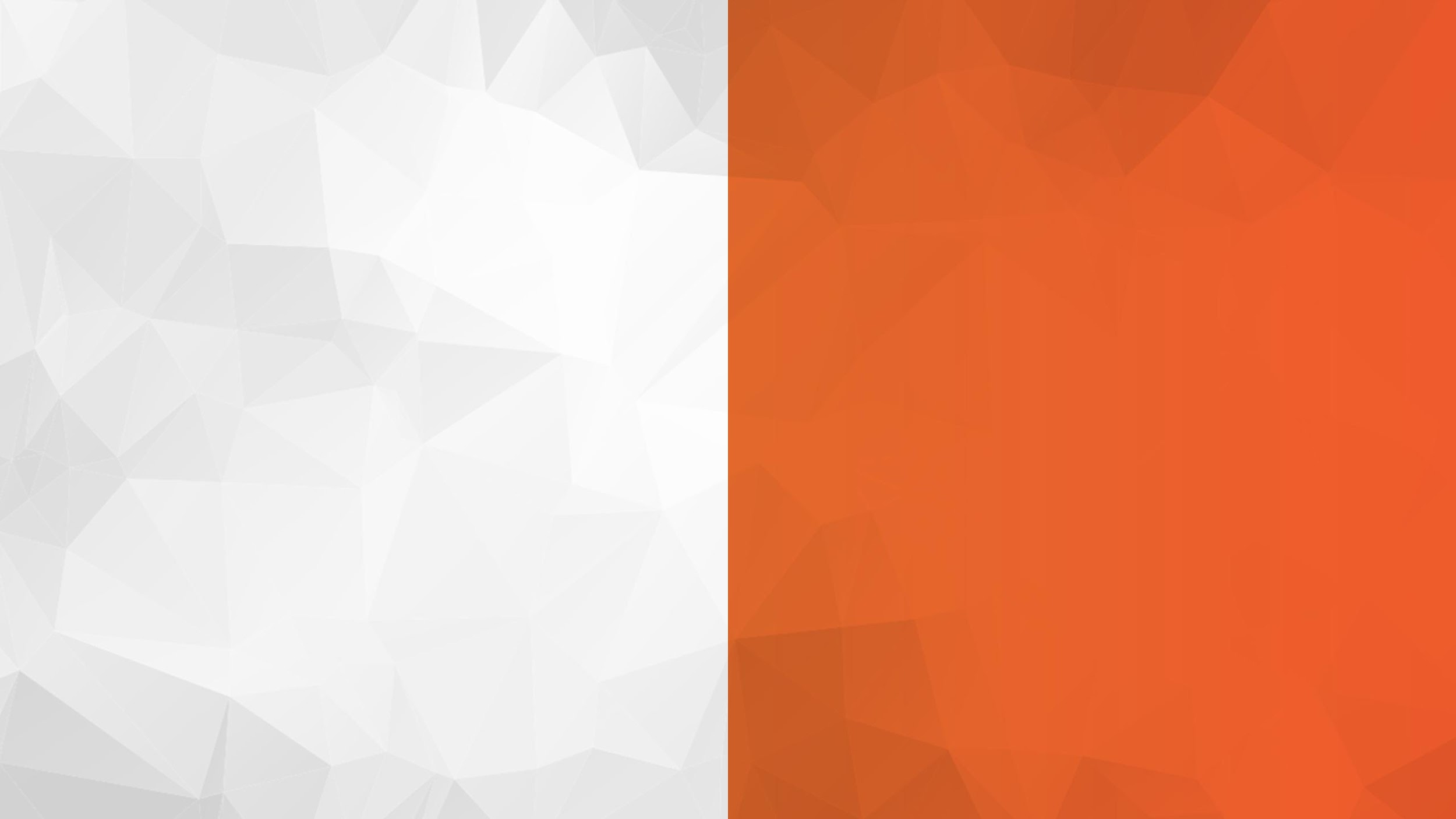 A REFAKTORÁLÁST MEGELŐZŐ LÉPÉSEK
Mivel kezdtük? (Gyakorló alkalmazás)
Elvárások
Rétegenkénti refaktorálás megtervezése
Alulról felfelé haladás
A tervezés haszna
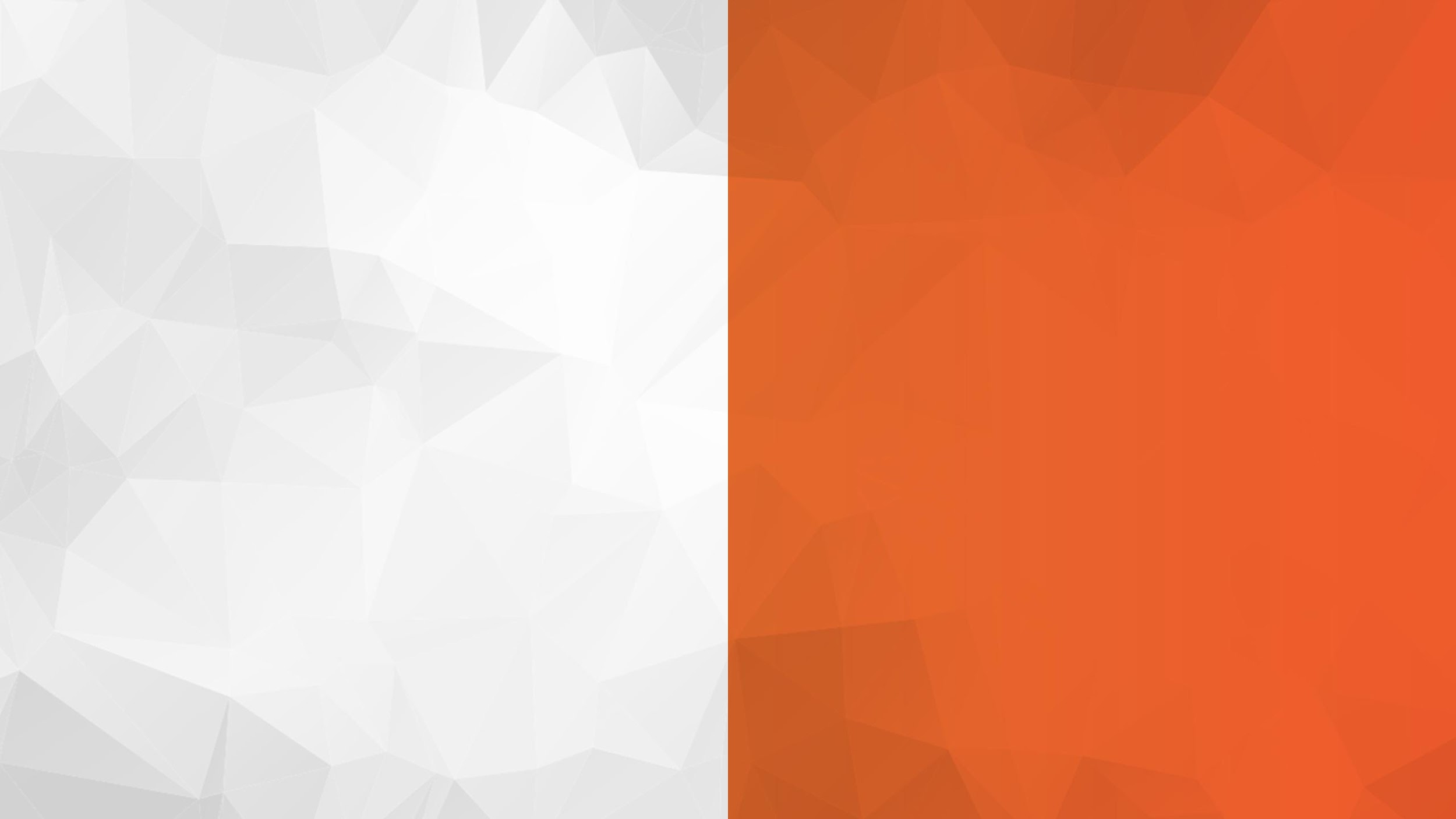 A REPOSITORY RÉTEG ÁTALAKÍTÁSA
A Repository réteg állapota
POJO -> Data class (User objektum előtte 280 sor, most 31 sor)
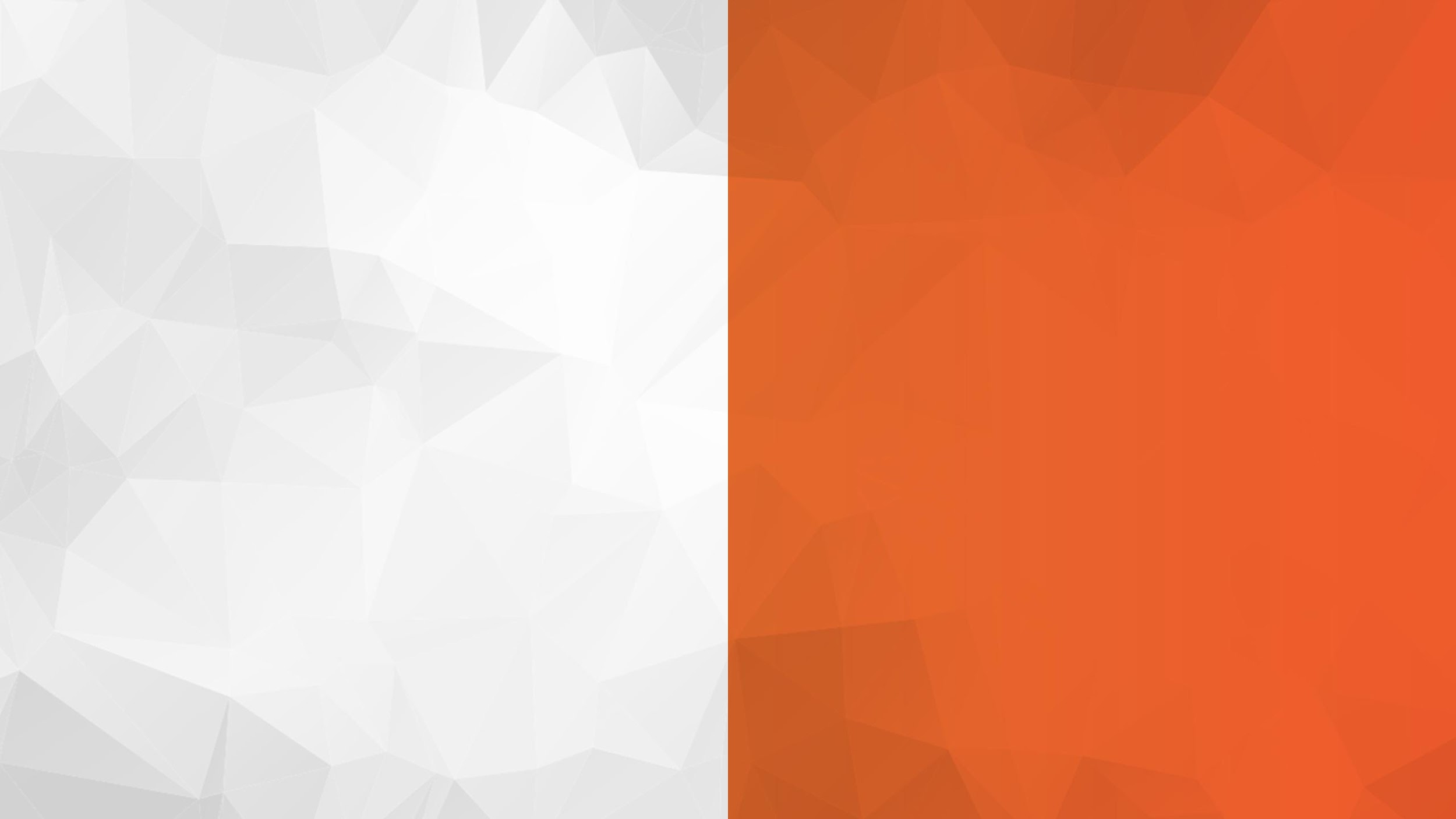 A REPOSITORY RÉTEG ÁTALAKÍTÁSA
Hálózati hívások átalakítása
Cache-elés kialakítása
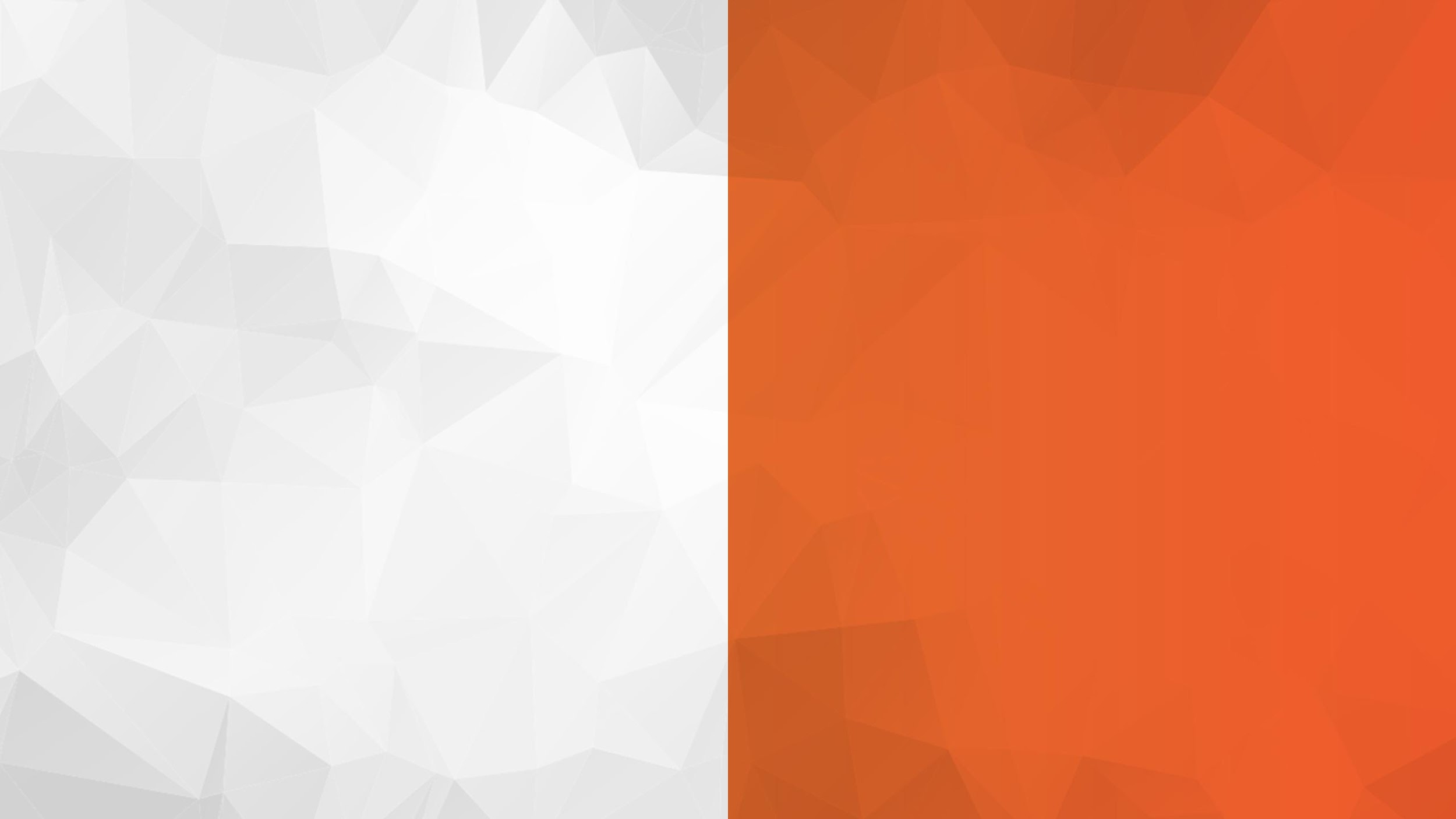 A VIEWMODEL RÉTEG KIALAKÍTÁSA
ViewModel réteg megalkotása
Presenter -> ViewModel
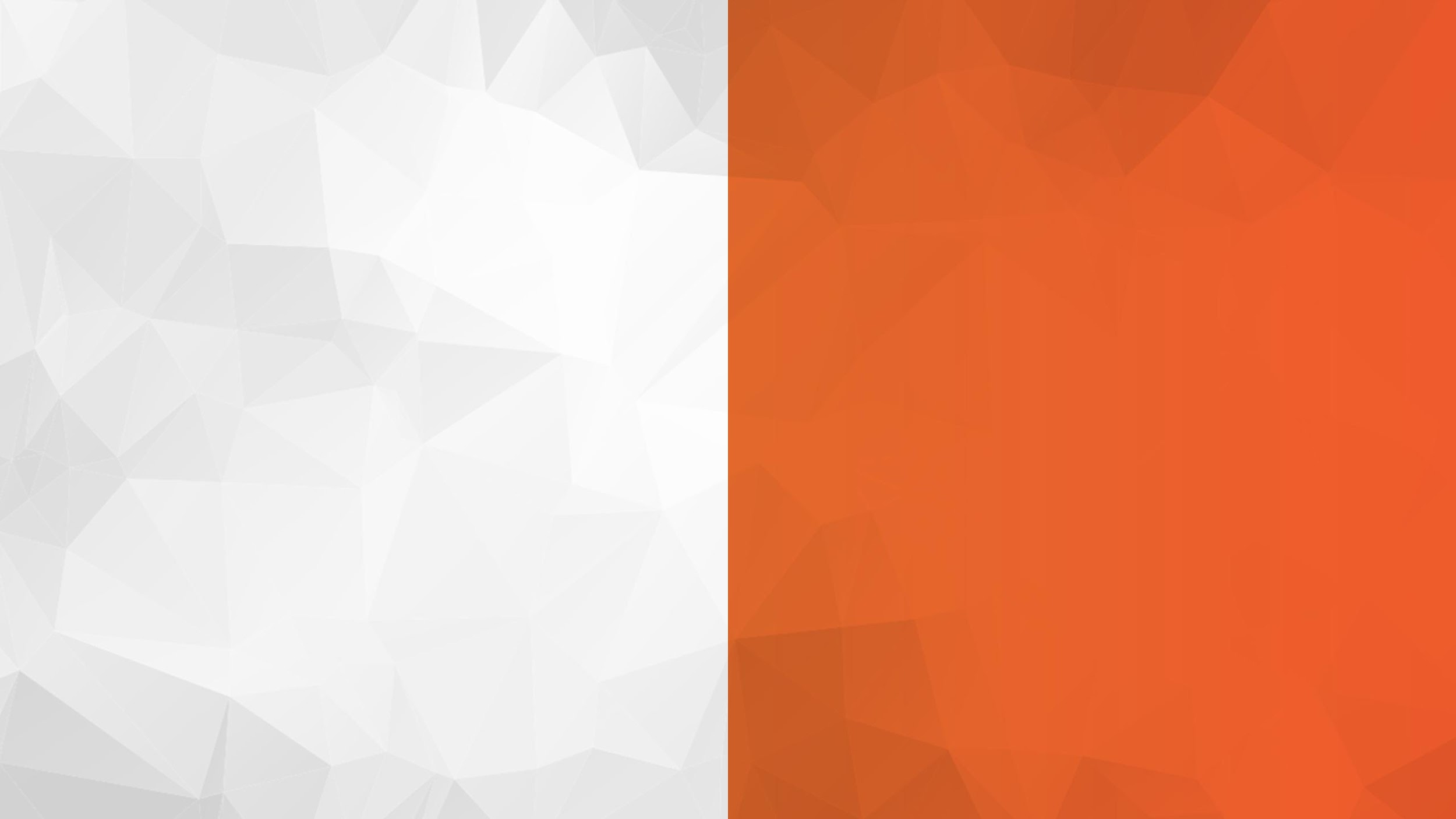 UI RÉTEG REFAKTORÁLÁSA
Egy Activity sok Fragment
Fragmentek refaktorálása
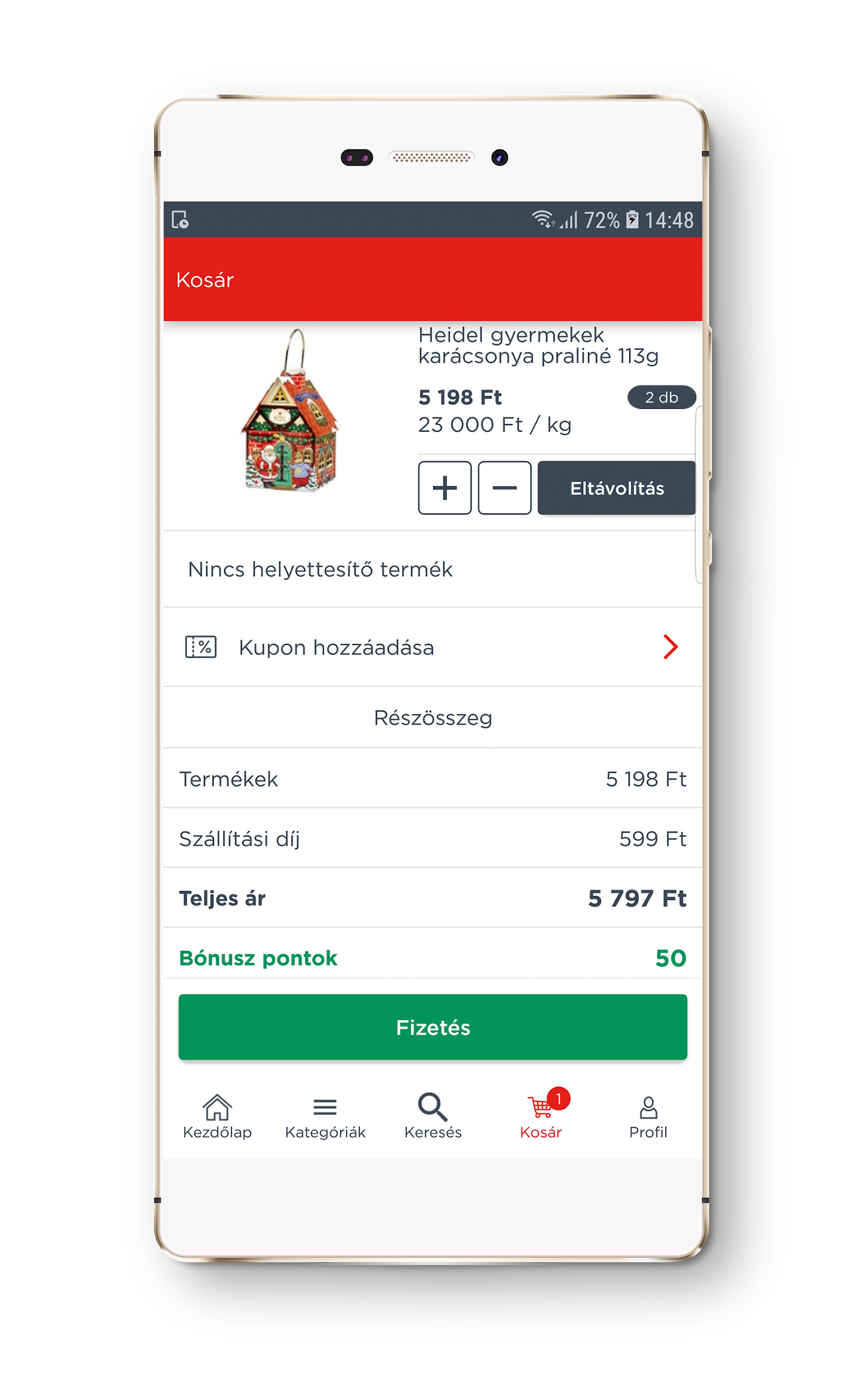 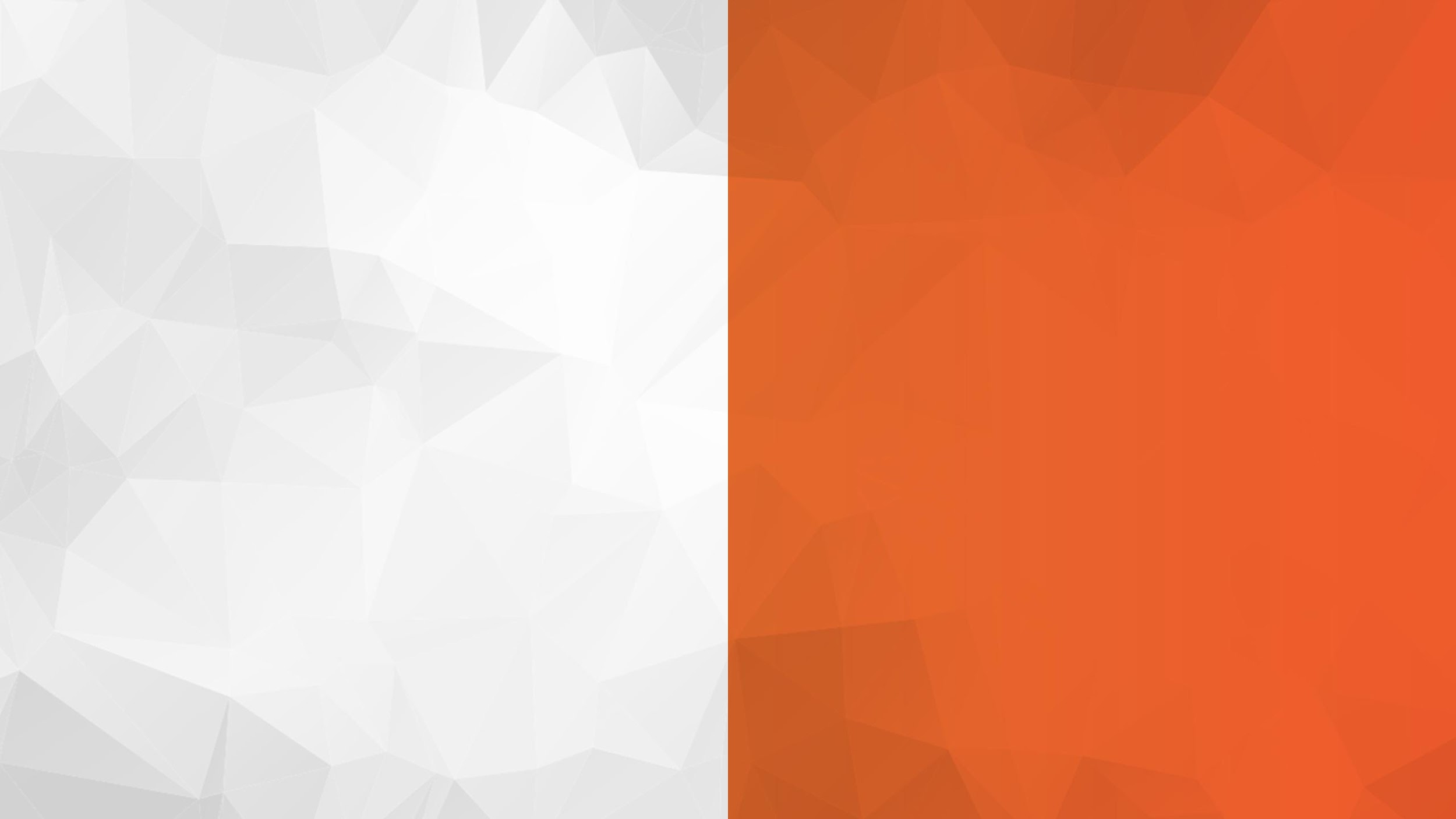 UI RÉTEG REFAKTORÁLÁSA
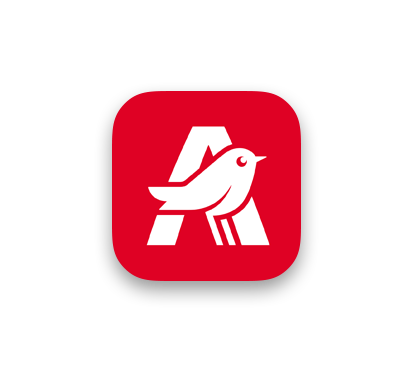 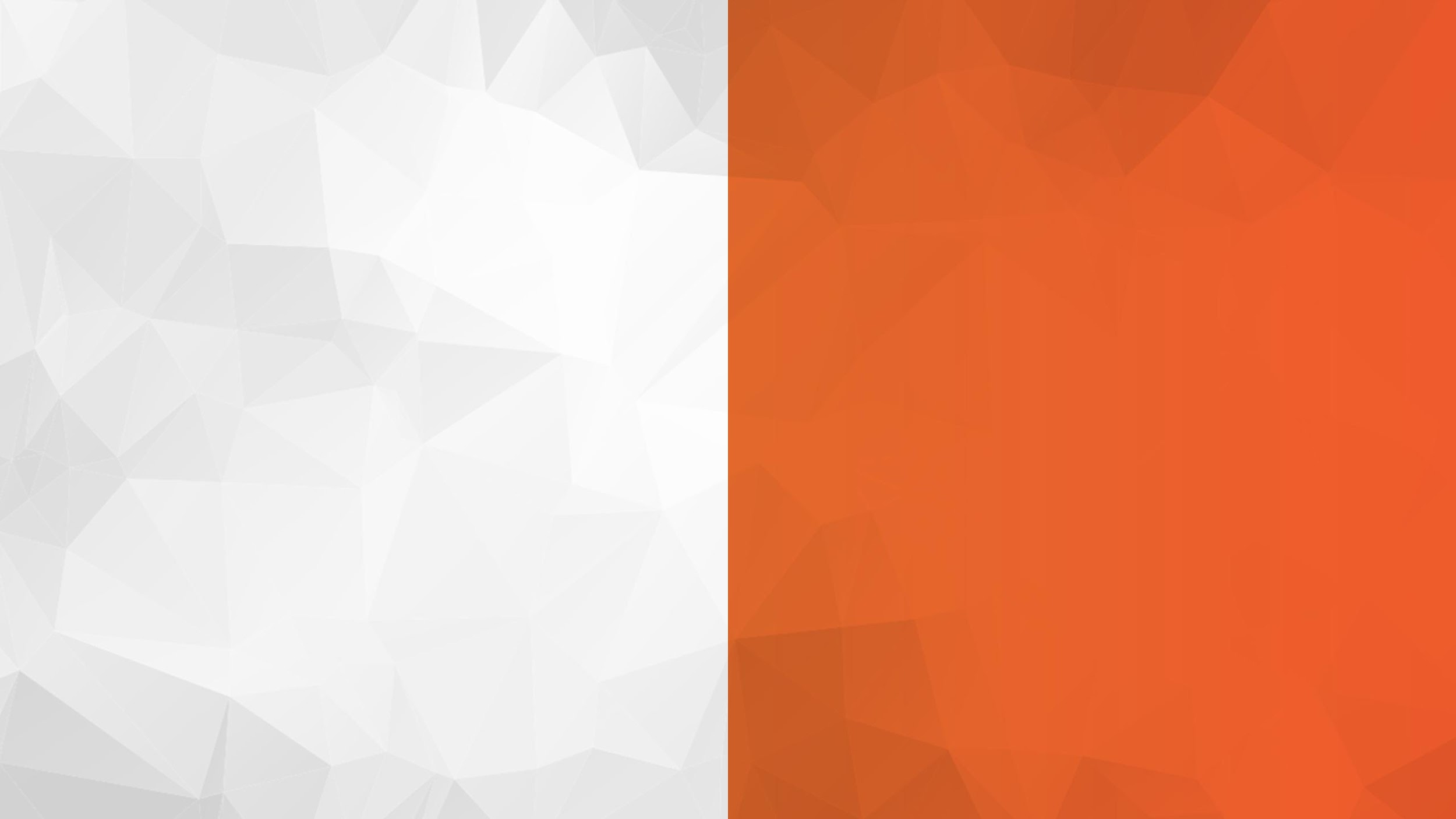 UI RÉTEG REFAKTORÁLÁSA
Custom View-k 
Extension function-k
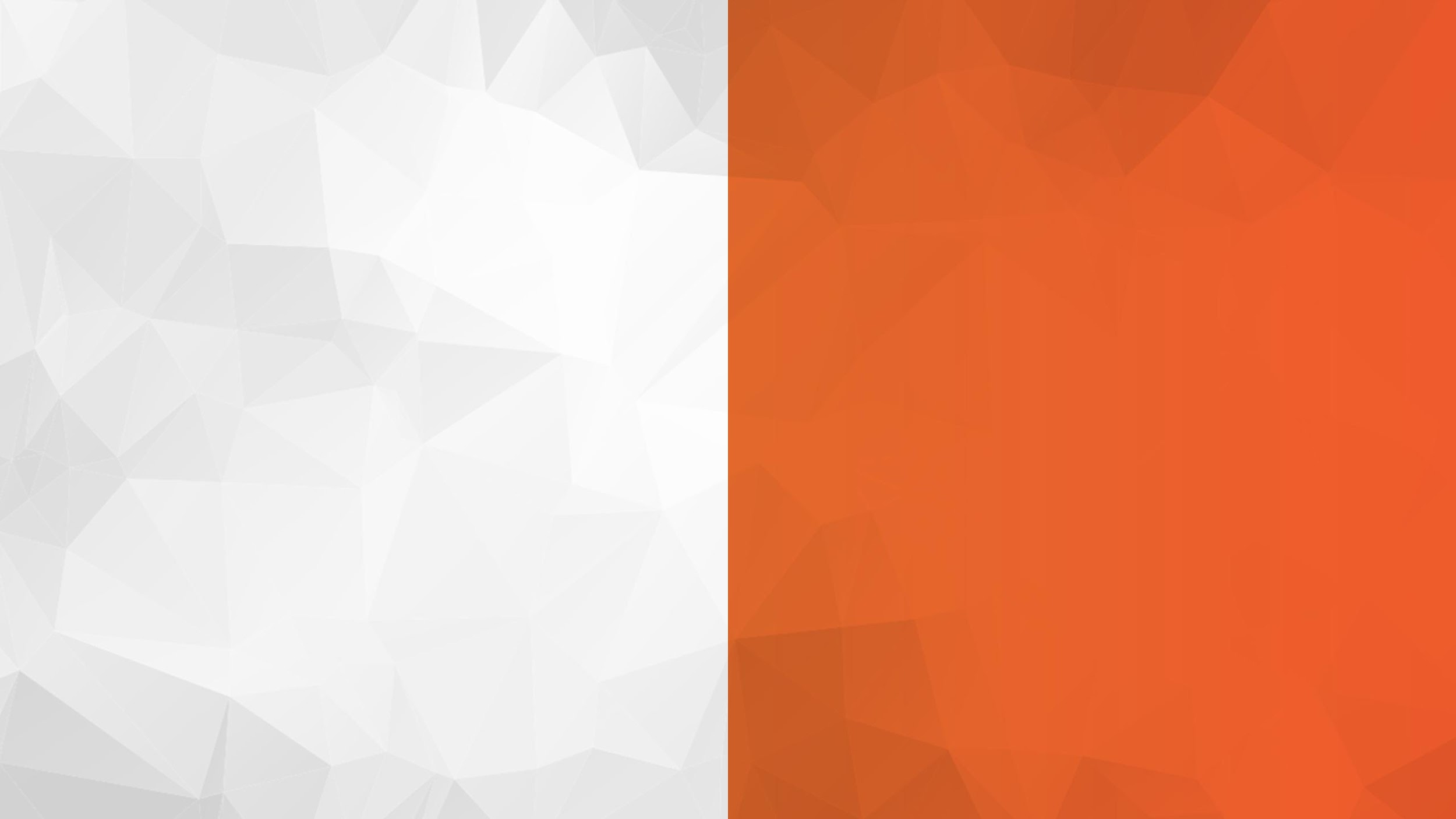 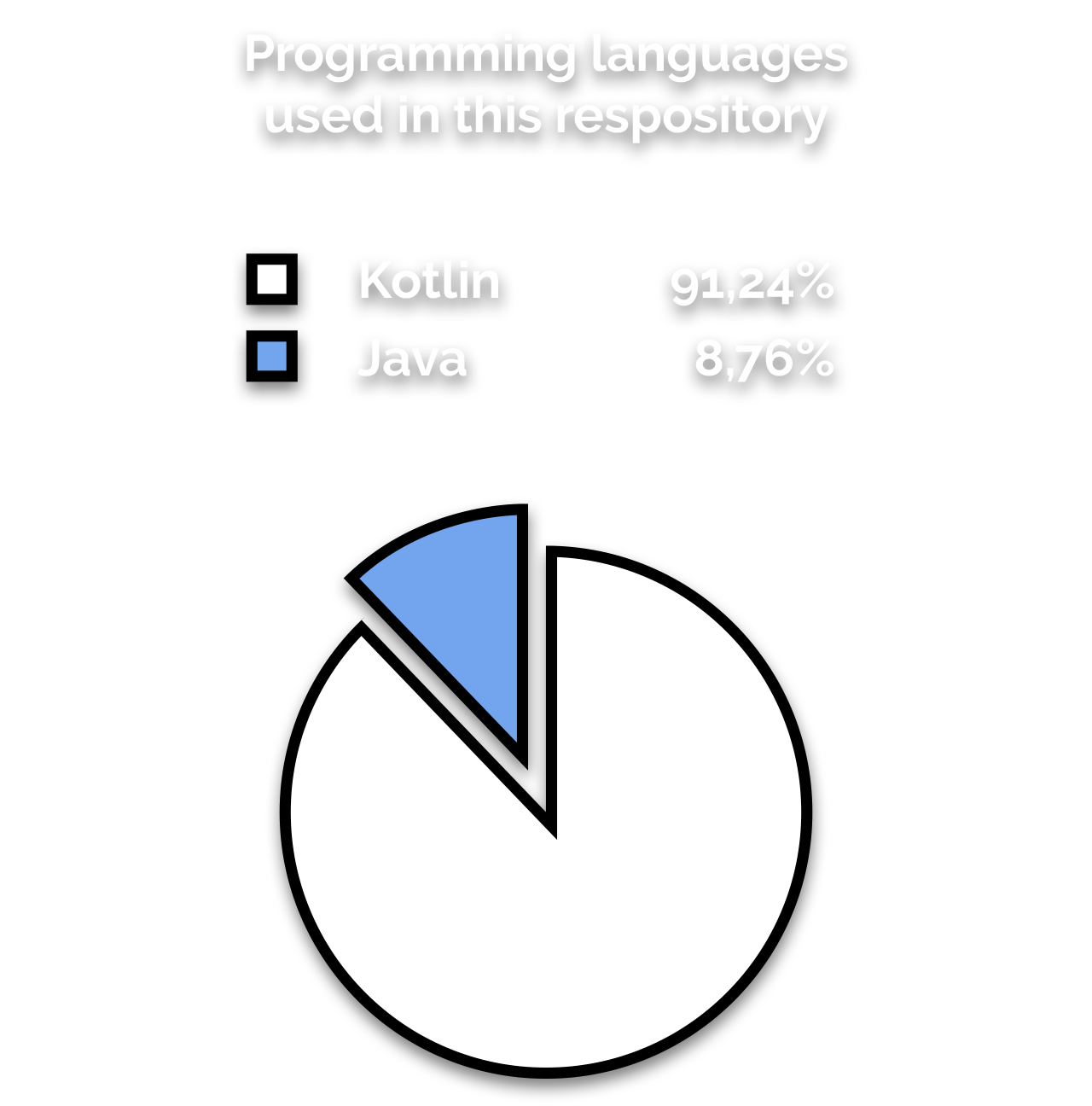 STATISZTIKA
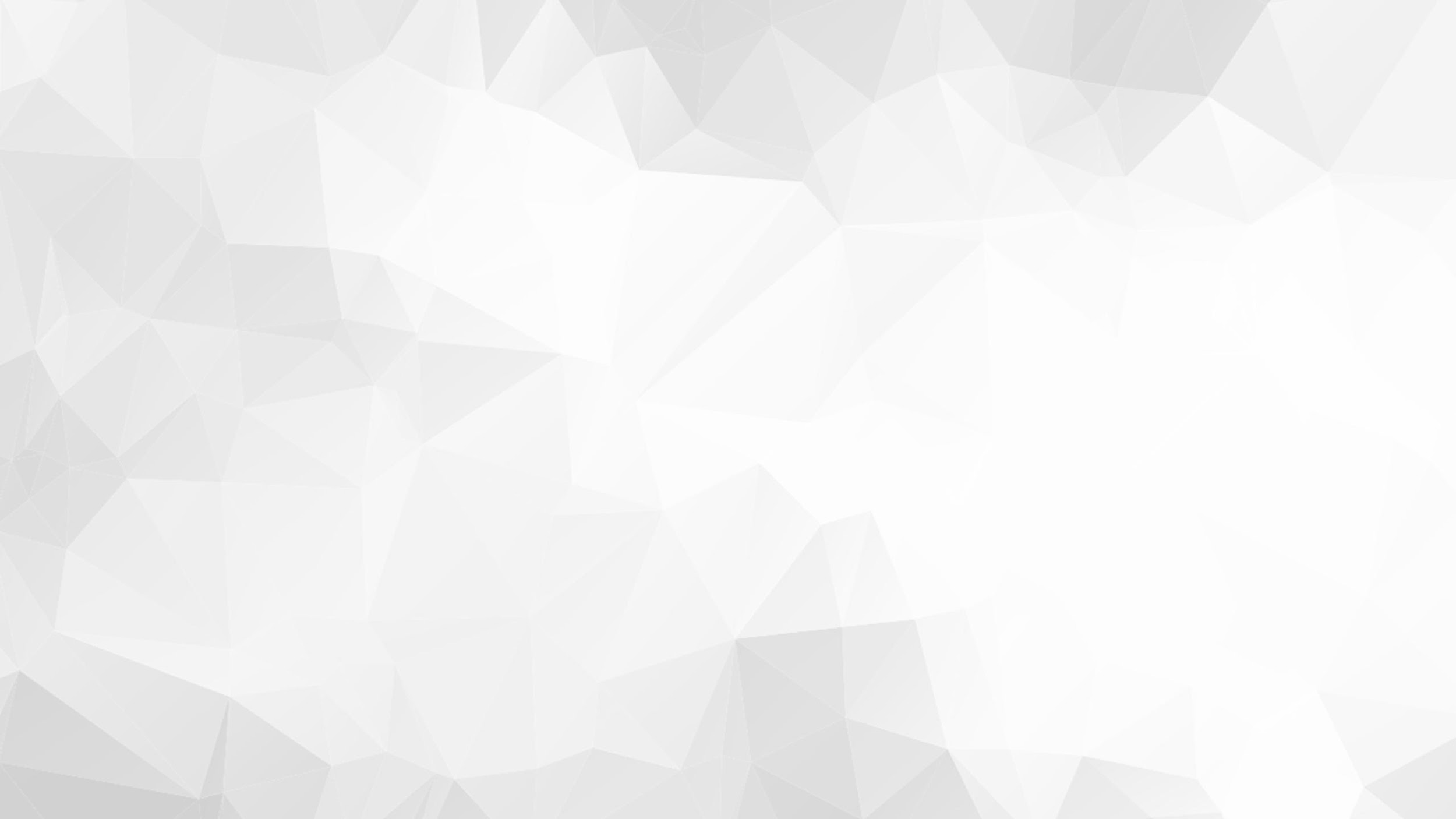 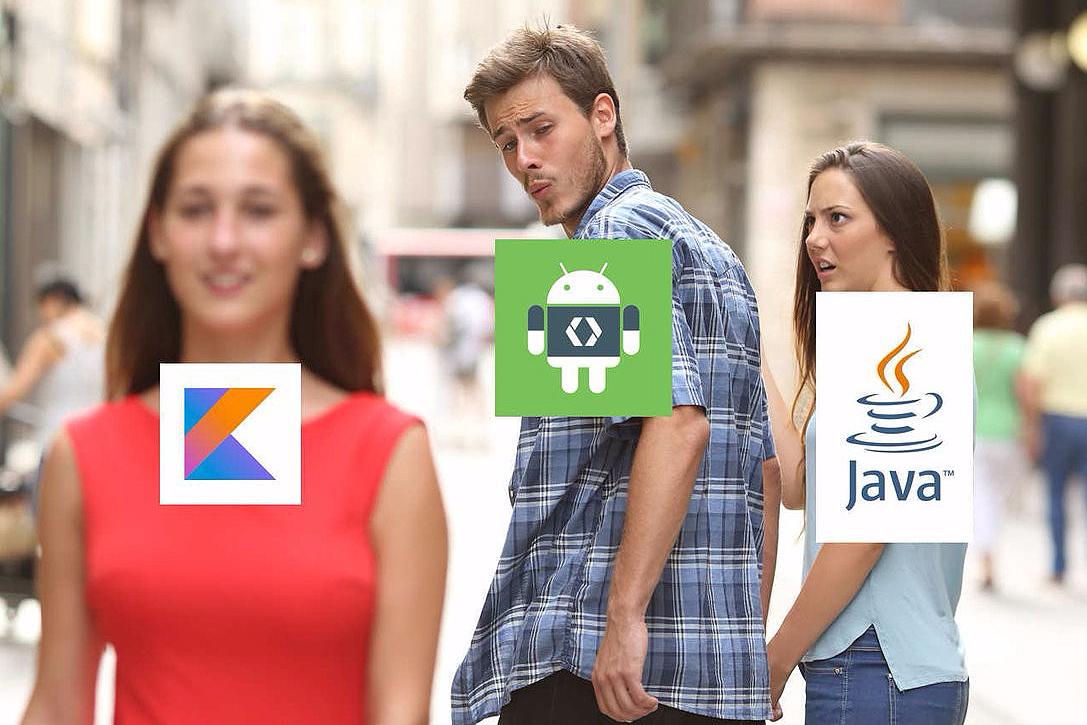 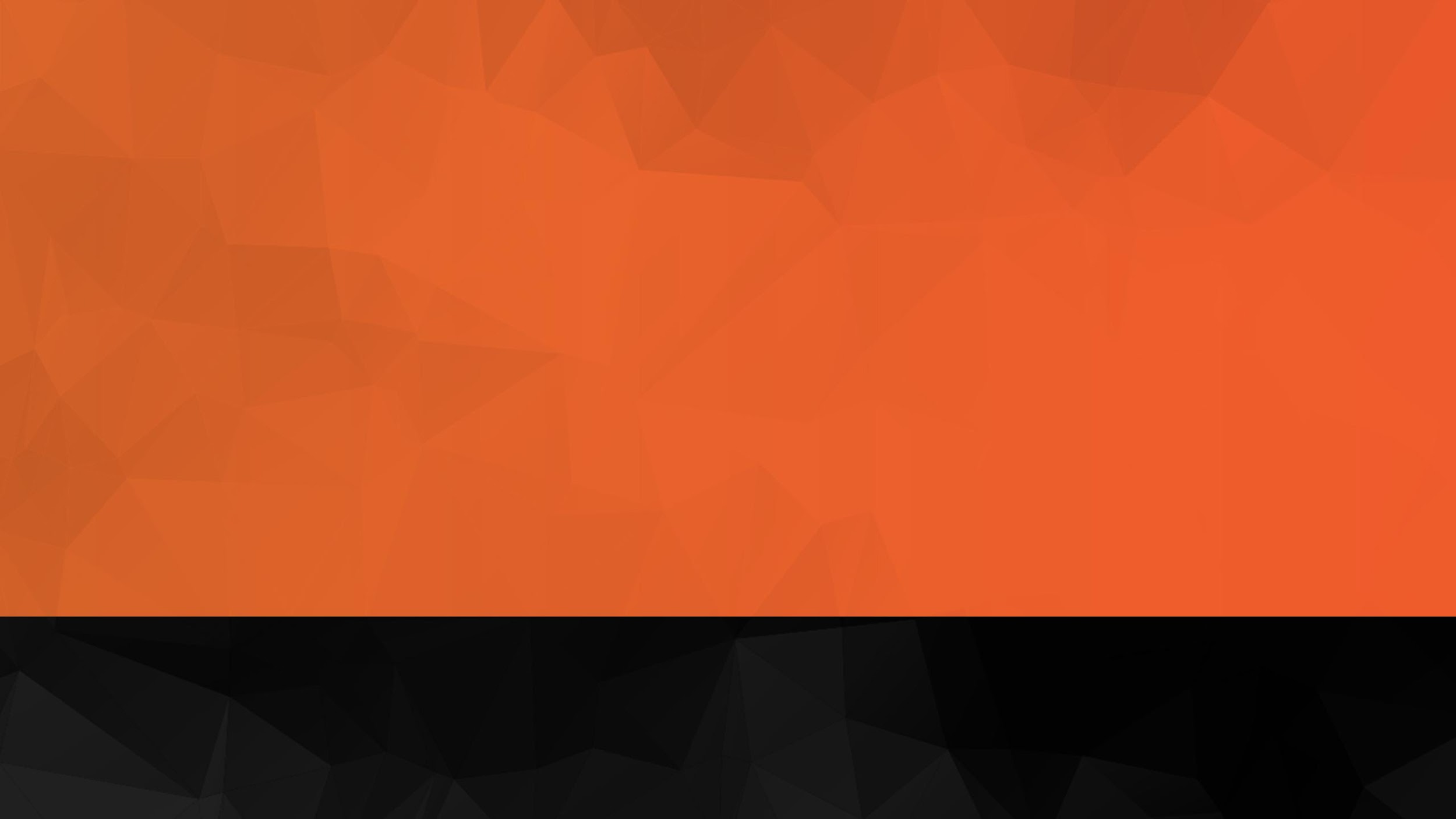 KÖSZÖNJÜK A FIGYELMET!
LogiNet Systems Kft.
E-mail: info@loginet.hu  |  Telefon: +36 1 208 0015 
www.loginet.hu
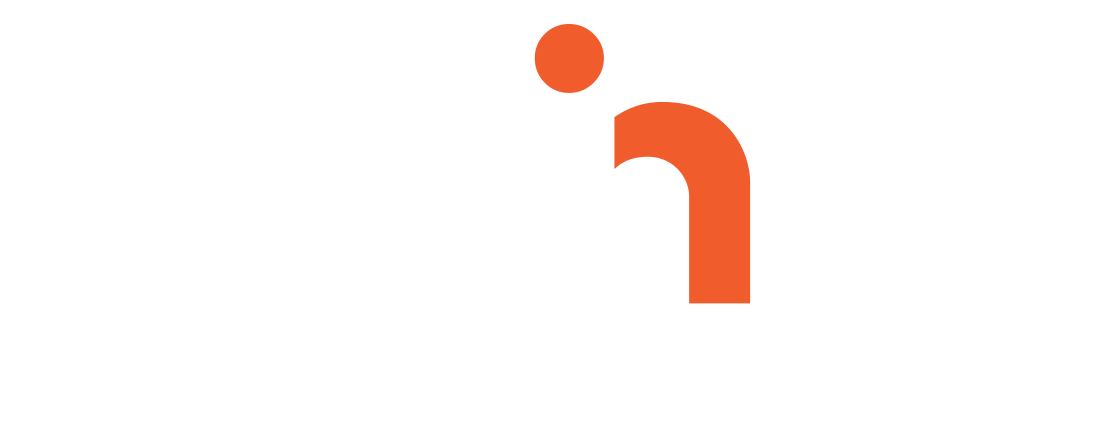